Hongik SELab
기존 자바 파서 확장 기반의                      코드 정적 분석기 구현
Implementing a Code Static Analysisbased on the Java Parser
홍익대학교 소프트웨어공학연구실
박 지 훈
지도교수 : 김영철
[Speaker Notes: 실무적인 관점에서 Refactoring의 Priority화의 체계적인 Solution 제안
22가지의 Bad Smell 중 유지보수 차원에서 7개를 먼저 찾았다. Reproduction을 위해.
Call by value와 Call by reference 의 개수 차이.]
Hongik SELab
Contents
01  연구 동기
02  Java Parser
03  기존 연구와의 차이점
04  결론 및 향후 계획
05  Q & A
1
연구 동기
[Speaker Notes: 유지보수 관점에서]
연구 동기
소프트웨어 오류로 인한
네덜란드 암스테르담 시의 월세 보조금 과다 지급
2215억원
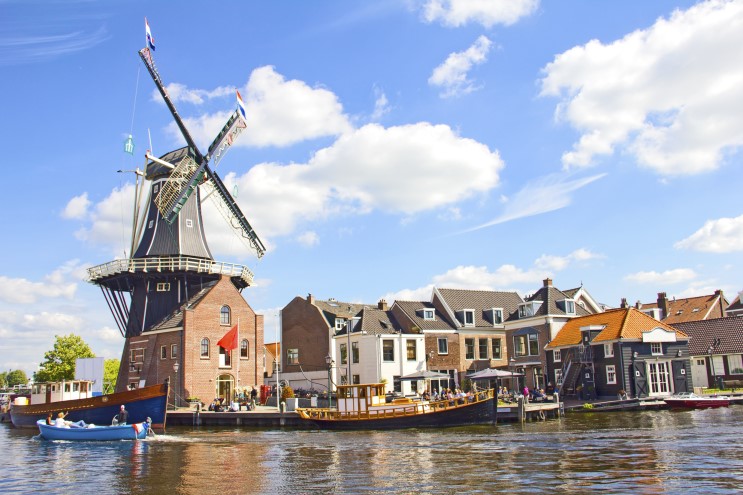 22억
[Speaker Notes: 2013년 12월, 당시 암스테르담 시에서 월세 보조금 지급 대상 1만 가구에 기준 대비 100배나 되는 월세 보조금을 지급한 일이 생겼습니다.
원래는 약 20만원 정도의 보조금을 받을 예정이었으나 시에서는 약 2000만원을 지급하였으며 심지어 약 3400만원을 받은 가구도 있었습니다.
원인은 소프트웨어였습니다. 조사에 따르면 시 의회에서 주택 보조금을 지급하기 위해 사용하는 소프트웨어의 단위는 유로가 아니라 유로 센트로 설정되어 있었던 것입니다.
예를 들면, 시에서 100(유로)을 입력하면 10000(유로 센트)으로 인식하고 지급할 때는 10000유로로 인식하여 결과적으로 예산보다 100배나 많은 금액을 지출하였습니다.
결국 소프트웨어의 단위 하나를 정확히 체크하지 못하여 약 2200억 정도를 지출하고 1.3%만 복구할 수 있었다.
게다가 유지보수비용으로 약 4억을 추가로 지출하였다.]
연구 동기
반도체 시장의 3배
휴대폰 시장의 2.8배
자료 : 정보통신산업진흥원
[Speaker Notes: 이처럼 전체 IT산업에서의 소프트웨어의 중요성은 점점 커지고 있습니다.
오늘날 소프트웨어는 각종 산업 뿐만 아니라 일상생활에도 영향력을 높이고 있습니다.
그 규모는 약 1300억 정도로 반도체 시장의 3배, 휴대폰 시장의 2.8배로 아주 거대 해짐을 알 수 있습니다.]
Visualization
Java
Parser
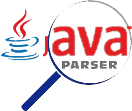 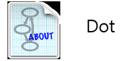 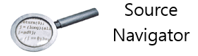 View
Composers
New Views
of Product
Parser,
Syntactic
analyzer
Software
Work
Product
2) 시각화
1) 정보 추출
Information Base
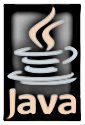 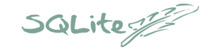 [Speaker Notes: 그래서 기존 연구에서는 소스코드를 가시화화는 자동화된 툴체인을 개발하였습니다.
툴체인은 비가시성인 소스코드를 가시화하여 더 쉽게 파악할 수 있도록 도와줄 수 있습니다.
다음 그림은 툴체인의 모습입니다.
먼저]
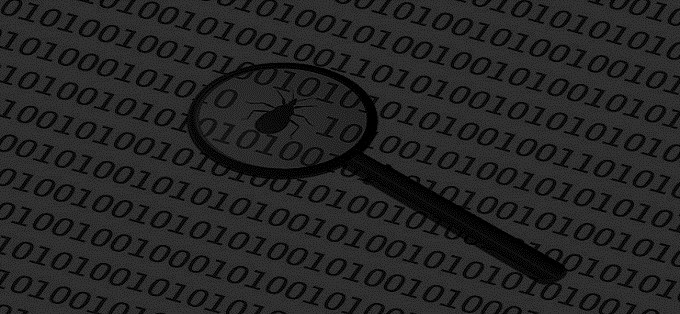 2
Java Parser
Java Parser
클래스 안의 전체 내용
TypeDeclaration
FieldDeclaration
MethodDeclaration
인스턴스 변수 선언 등의클래스 내의 소스 코드들
클래스 내에 선언된메서드의 정보
Java Parser
FieldDeclaration
Type
Modifier
VariableDeclaration
인스턴스 변수의타입 정보
인스턴스 변수의접근자 정보
Name
Initializer
인스턴스 변수의이름 정보
변수에 입력된값의 정보
Java Parser
MethodDeclaration
Modifier
Name
Return_Type
메서드의반환 값 정보
메서드의 이름 정보
메서드의접근자 정보
Body
Parameters
메서드의파라미터 정보
메서드의내용 정보
Statement
Statement
메서드 내용의Statement들
Java Parser
VariableStatement
ExpressionStatement
ForStatement
Statement
IfStatement
WhileStatement
SwitchStatement
Java Parser
ForStatement
Body
Initializer
Expression
Updater
For문의내용 정보
For문의증감 값
For문의초기 값
For문의반복 범위
Statement
For문 내용의Statement들
Java Parser
IfStatement
Condition
ThenStatement
ElseStatement
조건이false일 경우
조건이true일 경우
If문의조건 정보
Statement
Statement
Java Parser
WhileStatement
Expression
Body
While문의내용 정보
While문의조건 정보
Statement
while문 내용의Statement들
Java Parser
SwitchStatement
SwitchCase
Break
case값 정보
Break문 정보
Condition
switch문의비교 값 정보
Statement
Statement
3
기존 연구와의 차이점
[Speaker Notes: 유지보수 관점에서]
기존 연구와의 차이점
Database Table
SNDB_COUPLING

 CALLER (TEXT)
 CALLEE (TEXT)
 DATA (TEXT)
 STAMP (TEXT)
 CONTROL (TEXT)
 EXTERNAL (TEXT)
 COMMON (TEXT)
 CONTEXT (TEXT)
결합도 정보
SNDB_IV

 CLASS_NAME (TEXT)
 VARIABLE_NAME (TEXT)
 START_LINE_NO (TEXT)
 PATH(TEXT)
 END_LINE_NO (TEXT)
 ATTRIBUTES (TEXT)
SNDB_CL

 NAME (TEXT)
 START_LINE_NO (TEXT)
 PATH (TEXT)
 END_LINE_NO (TEXT)
 ATTRIBUTES (TEXT)
SNDB_BY

 REFERRED_CLASS_NAME (TEXT)
 REFERRED_SYMBOL_NAME (TEXT)
 REFERRED_TYPE (TEXT)
 REFER_CLASS_NAME (TEXT)
 REFER_SYMBOL_NAME (TEXT)
 REFER_TYPE (TEXT)
 ACCESS (TEXT)
 LINE_NO (TEXT)
 PATH(TEXT)
 CALLER_ARGUMENT_TYPES (TEXT)
 REFER_ARGUMENT_TYPES (TEXT)
SNDB_MD

 CLASS_NAME
 METHOD_NAME (TEXT)
 START_LINE_NO (TEXT)
 PATH(TEXT)
 END_LINE_NO (TEXT)
 ATTRIBUTES (TEXT)
 RETURN_TYPE (TEXT)
 ARGUMENT_NAMES (TEXT)
클래스 정보
전역변수 정보
SNDB_IN

 SUB_CLASS_NAME (TEXT)
 SUPER_CLASS_NAME (TEXT)
 START_LINE_NO (TEXT)
 PATH (TEXT)
 END_LINE_NO (TEXT)
 ATTRIBUTES (TEXT)
호출 정보
SNDB_LV

 VARIABLE_NAME (TEXT)
 START_LINE_NO (TEXT)
 PATH(TEXT)
 END_LINE_NO (TEXT)
 ATTRIBUTES (TEXT)
메서드 정보
상속 정보
지역변수 정보
기존 연구와의 차이점
Improved Database Table
JPDB_REFERBY

 REFER_CLASS (TEXT)
 REFER_MEMBER (TEXT)
 REFERRED_CLASS (TEXT)
 REFERRED_MEMBER (TEXT)
 MEMBER_TYPE (TEXT)
 LINE_NO (INTEGER)
 FILE_PATH (TEXT)
호출 정보
JPDB_METHOD

 CLASS_NAME (TEXT)
 ACCESSOR (TEXT)
 STATIC (TEXT)
 RETURN_TYPE (TEXT)
 NAME (TEXT)
 PARAMETER_TYPE (TEXT)
 PARAMETER_NAME (TEXT)
 RETURN_VALUE (TEXT)
 WHILE_COUNT (INTEGER)
 IF_COUNT (INTEGER)
 SWITCH_COUNT (INTEGER)
 START_LINE (INTEGER)
 END_LINE (INTEGER)
 FILE_PATH (TEXT)
JPDB_CLASS

 ACCESSOR (TEXT)
 ABSTRACT (TEXT)
 FINAL (TEXT)
 NAME (TEXT)
 EXTEND (TEXT)
 IMPLEMENT (TEXT)
 START_LINE (INTEGER)
 END_LINE (INTEGER)
 FILE_PATH(TEXT)
JPDB_INSTANCE_VAR

 CLASS_NAME (TEXT)
 ACCESSOR (TEXT)
 STATIC (TEXT)
 FINAL (TEXT)
 RETURN_TYPE (TEXT)
 NAME (TEXT)
 INITIALIZATION (TEXT)
 LINE_NO (INTEGER)
 FILE_PATH (TEXT)
클래스 정보
인스턴스 변수 정보
JPDB_LOCAL_VAR

 CLASS_NAME (TEXT)
 METHOD_NAME (TEXT)
 RETURN_TYPE (TEXT)
 NAME (TEXT)
 INITIALIZATION (TEXT)
 LINE_NO (INTEGER)
 FILE_PATH (TEXT)
메서드 정보
로컬 변수 정보
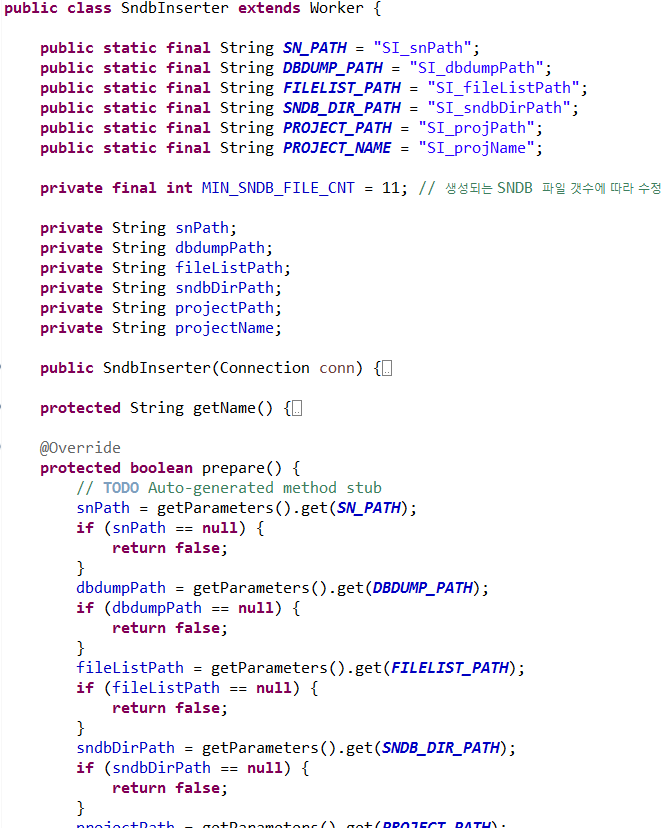 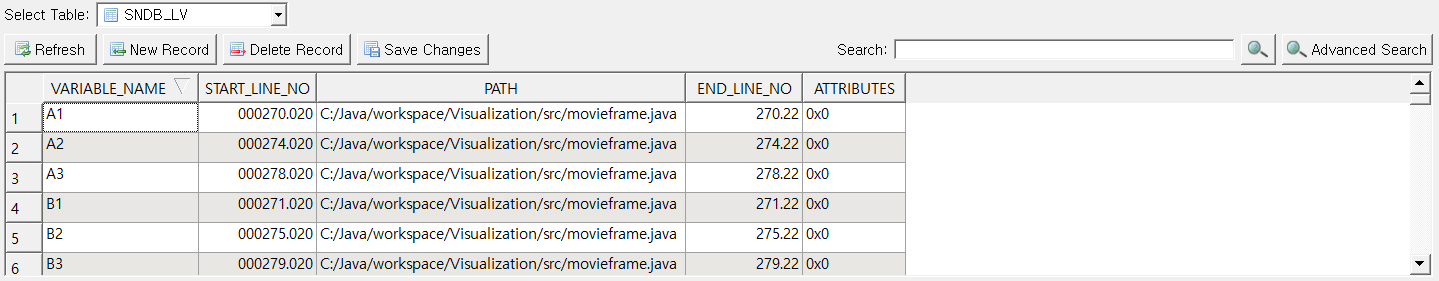 기존 연구와의 차이점
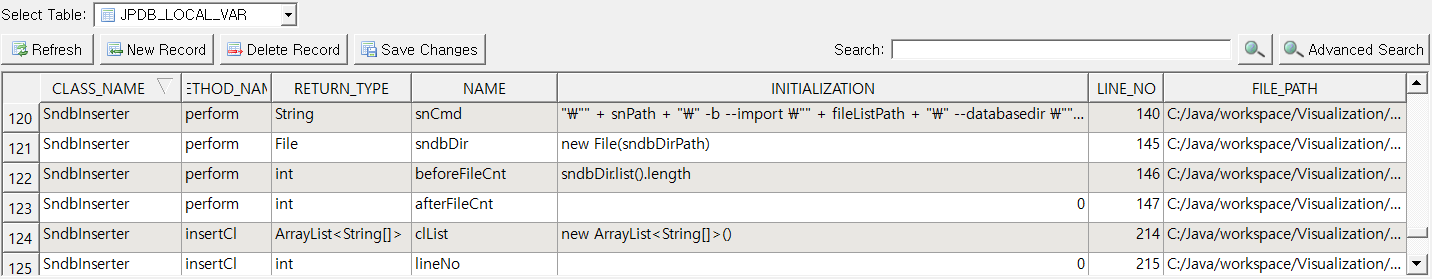 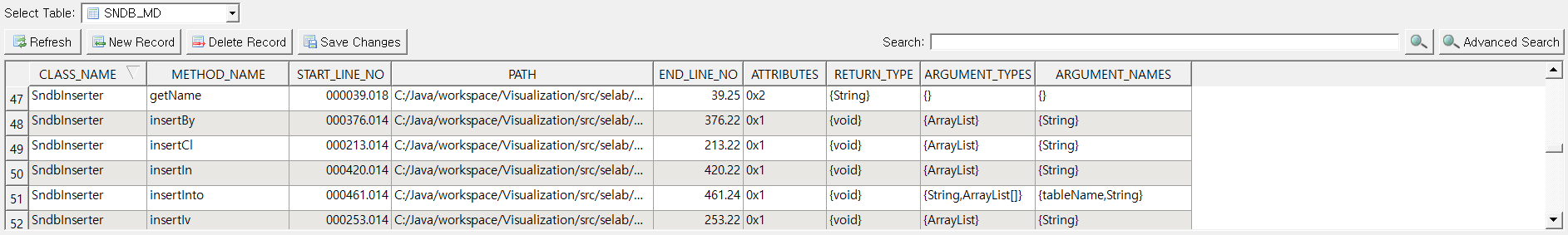 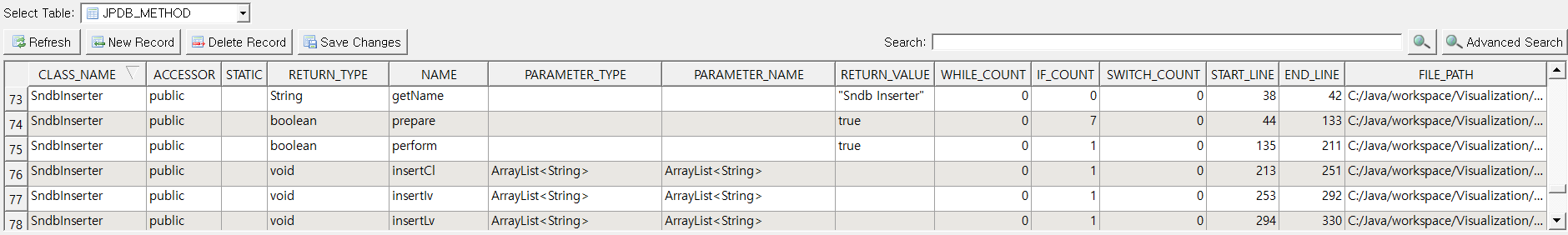 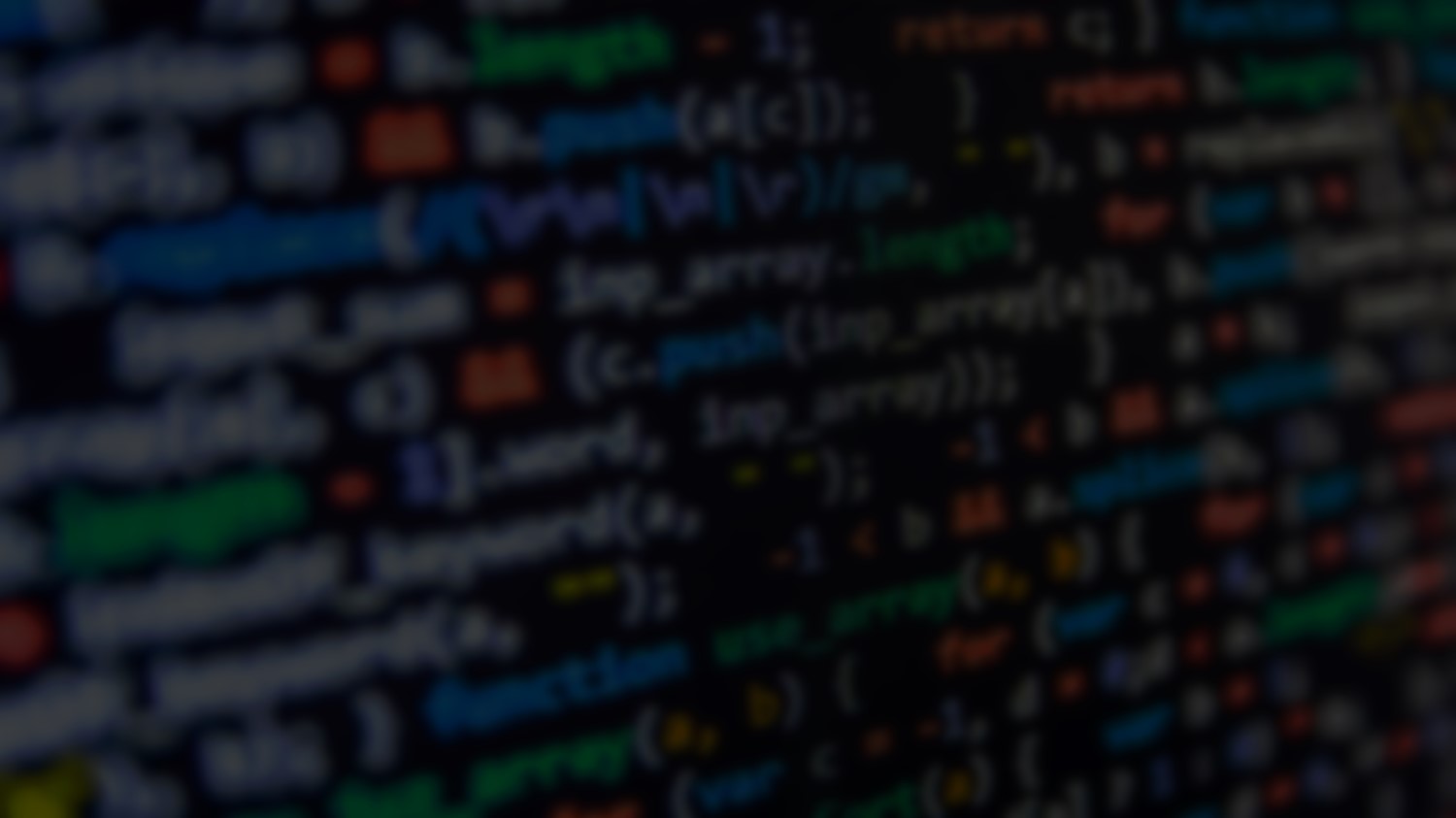 4
결론 및 향후 계획
[Speaker Notes: 모든 나쁜 패턴들을 쉽게 SQL화 및 오픈 소스화함.
각각의 Bad코드 패턴을 분석하여 실제 복잡도와 성능에 대해서도 연구를 진행할것입니다.]
결론 및 향후 계획
결론.

 정적 분석을 이용하여 코드 개발 중에도 분석 가능

 기존 연구의 소스 코드 가시화 툴 체인에 적용
     
      - 기존의 소스 내비게이터가 찾지 못한 정보를 찾을 수 있음

 소스 코드의 정보를 데이터베이스화 하였기 때문에데이터를 이용하여 다양한 품질 지표를 확인할 수 있음

4.    고품질 지표 추가 및 가시화로 쉽게 코드의 고품질화 가능
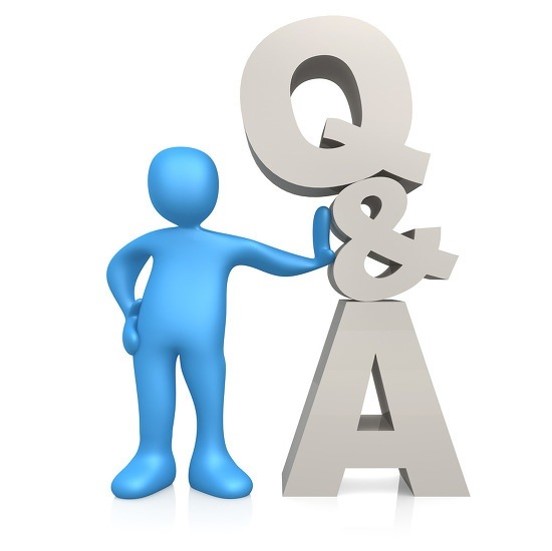 감사합니다.